The Equity Protection Program is now even better!
With the option of an automated lending platform.
2023
NFP Equity Protection now offers the option of Home Equity Turbo
Offers digital engagement – puts lending tools in the hands of the borrower, allowing them to make many of their loan decisions.
Includes expanded loan options with EPP  – program rules are applied to loan scenario, including proper interest rates and borrowers are given EPP loan options first.
Powered by Lenderful Solutions, creators of innovative lending software and technology.
Digital lending platform
White-labeled and customizable
User-friendly interface for website or mobile app
Credit decisioning support
Includes expanded EPP options
Gathers borrower and loan data – supplemented with an AVM, soft credit pull, and VOE, and securely delivers to loan officer through their LOS.
Customized for each lender – in addition to their Equity Protection options, lenders choose the look and messaging for their automated lending platform.
Improves operational efficiencies – Loans close in days instead of weeks, improving workflows and increasing productivity.
Protects the balance sheet – charge offs are eliminated, and foreclosures are not necessary as the risk of loan default is transferred.
Successfully increases home equity volume – with high LTV loan options and expedited loan production, lenders prudently grow their equity lending program.
How does the lender get started?
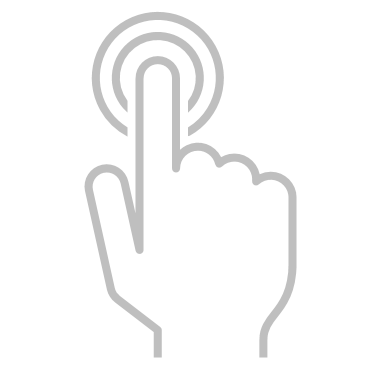 Lender’s site is customized according to their lending goals, loan type options and interest rates.
Borrrowers can make many of their loan decisions when completing the application, without having to speak to a loan officer.
Borrower’s data is collected and securely delivered to loan officer.  Data is also sent to lender’s LOS, eliminating re-keying.  Lender makes the decision to approve, and completes loan processing quickly and efficiently.
Implementation is simple, and the white-labeled program can be delivered through lender’s website.
How does Home Equity Turbo work?
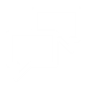 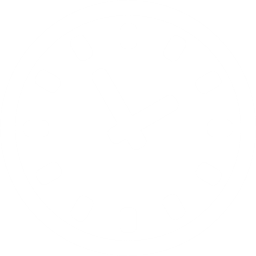 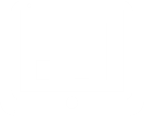 Members enter the white-labeled mobile-ready site.  As the borrower moves through the site, EPP is automatically applied to the loan scenario, including interest rates.
Application data is gathered with user-friendly interface and supplemented with an AVM, soft credit pull and VOE/VOI.
Results are securely delivered to the loan officer along with underwriting summary and title order.
Loans close in days, not weeks, improving operational efficiencies and enhancing member experience.
The Combination
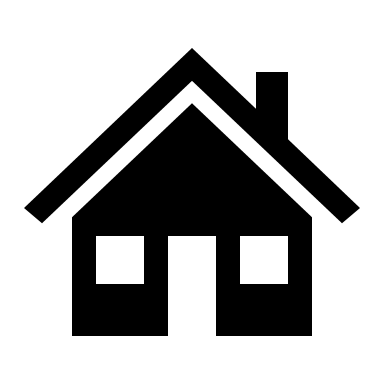 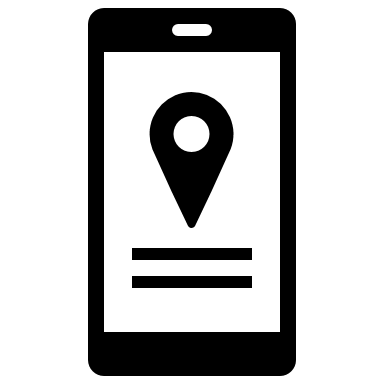 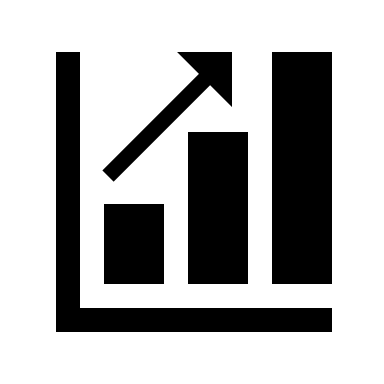 Increased revenue generation and improved operational efficiency.
Point-of-Sale equity lending solution which is user-friendly and supports rapid loan decisioning.
Safe revenue growth with increased equity loan opportunities and default protection.
R.I.A. Federal Credit Union is successfully using Lenderful Solutions to provide educational info to their members about available loan types.
R.I.A.’s members are presented with loan availability based on their answers.  The EPP options are offered first and include expanded CLTV parameters.